7
2
4
5
5
Число 7.  Цифра 7.
Автор презентации
Учитель начальных классов МОУ Дергаевская СОШ № 23
Ермакова Юлия Александровна.
ЦЕЛИ УРОКА:
познакомить учащихся с понятием числа 7, цифрой 7.;
учить записывать цифру 7, обозначающую изучаемое число;
совершенствовать умение размещать число  в числовом ряду, в  порядке увеличения и убывания;
развивать мыслительные операции, речь. 
воспитывать умение активно действовать на протяжении урока.
31.01.2018
2
31.01.2018
3
Братьев этих ровно семь
Вам они известны всем
Каждую неделю кругом
Ходят братья друг за другом.
7дней  недели:
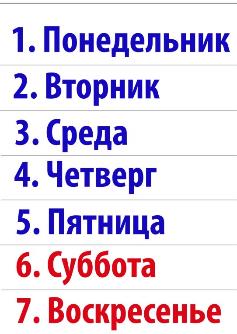 ДНИ НЕДЕЛИ
Через моря, через луга
Встала нарядная дуга
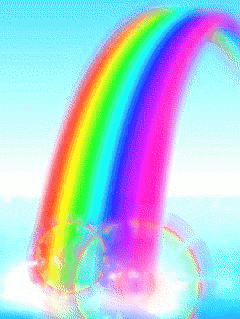 Семь кружочков-малышат
На линеечках сидят.
Ах, как дружно все живут,
Звонко песенки поют.
Очень заняты работой
Эти радостные….
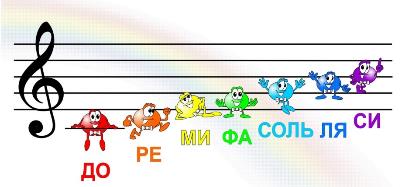 НОТЫ
7дней  недели:
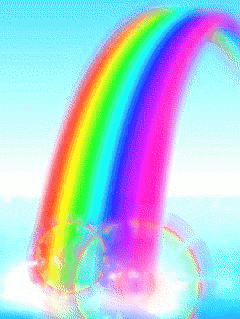 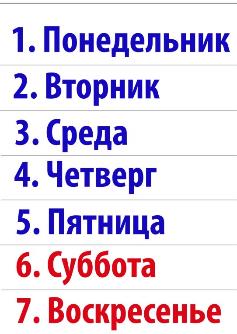 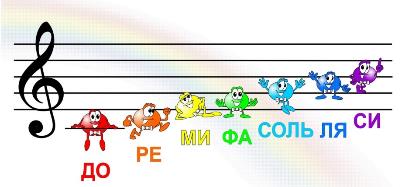 31.01.2018
7
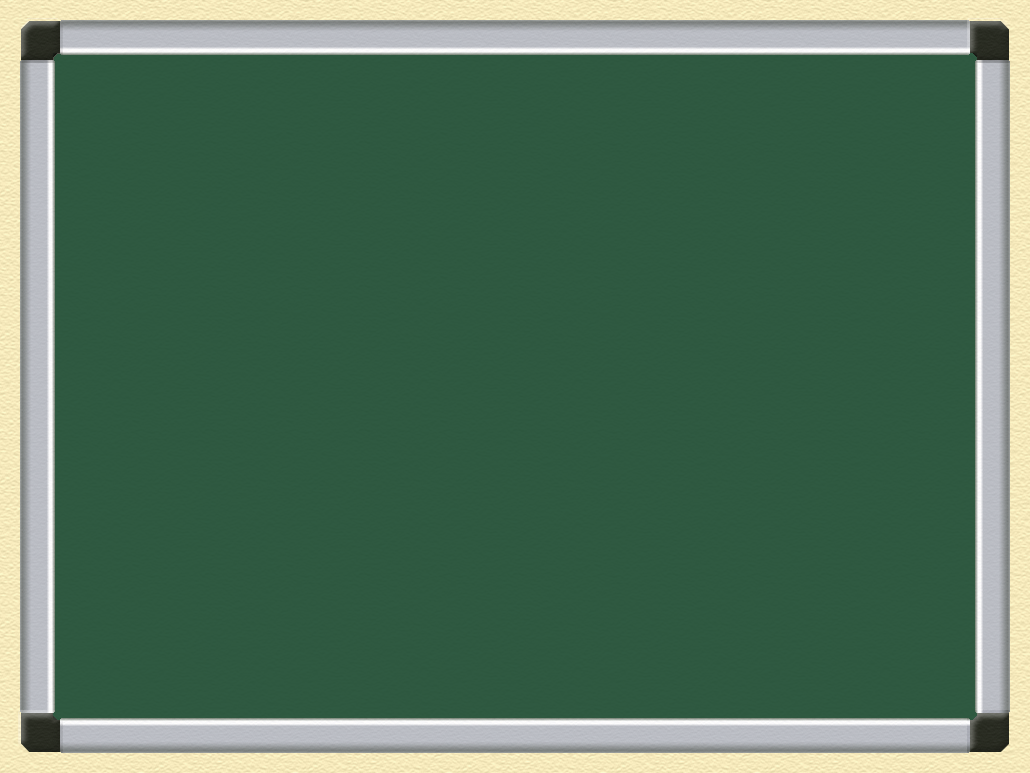 Тема  урока:
Число 7. Цифра 7.
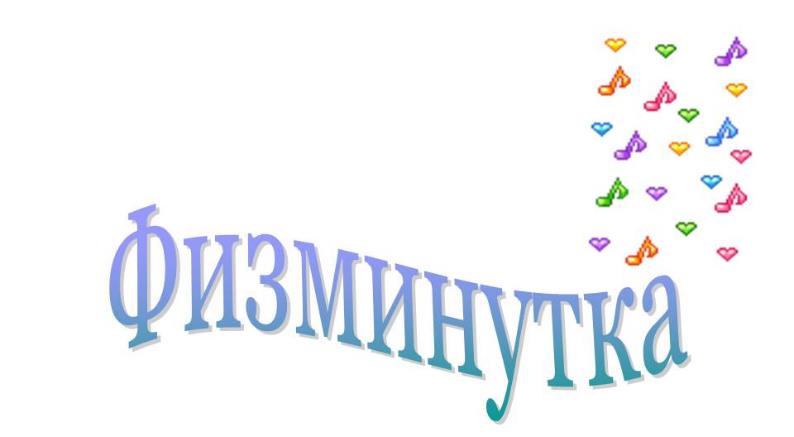 31.01.2018
9
Пять цветочков у Наташи, И ещё два дал ей Саша.
Кто тут сможет посчитать        Сколько будет два да пять?
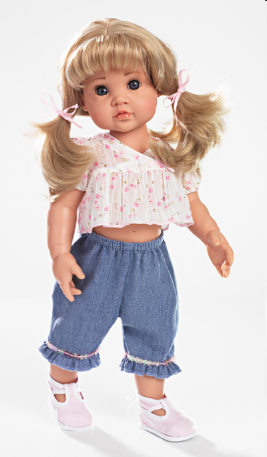 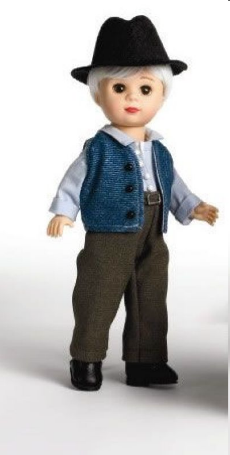 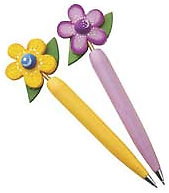 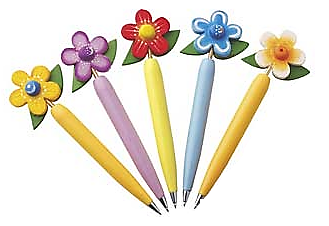 7
5
2
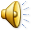 Вот семёрка – кочерга. 
У неё одна нога.
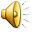 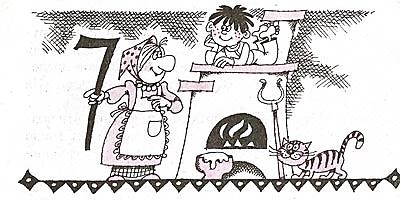 Семь – точно острая коса.                         Коси, коса, пока остра.
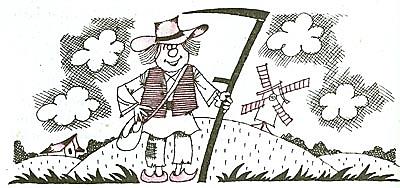 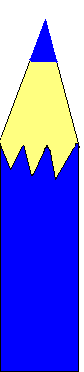 7
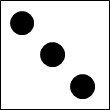 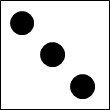 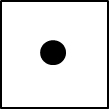 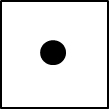 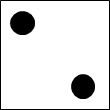 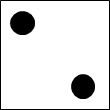 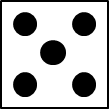 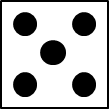 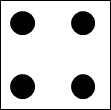 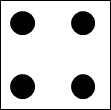 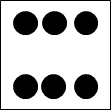 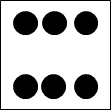 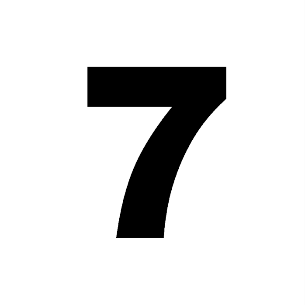 31.01.2018
14
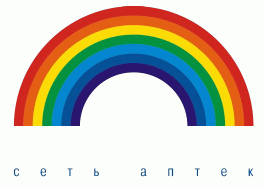 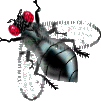 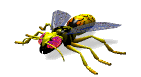 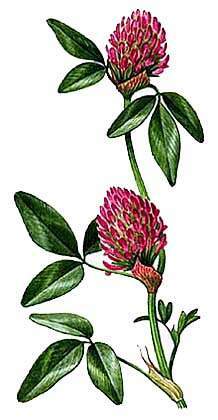 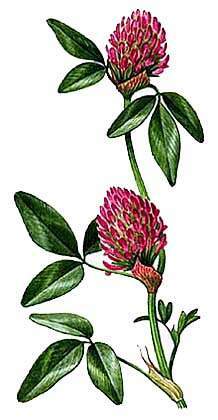 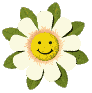 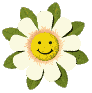 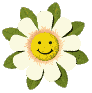 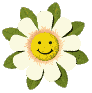 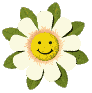 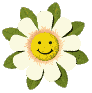 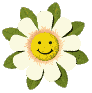 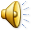 7-1=6				5-1=4
 
3-1=2				6-1=5

4-1=3				2-1=1
31.01.2018
16